Themes, Symbols and Motifs
Oedipus Rex
Themes
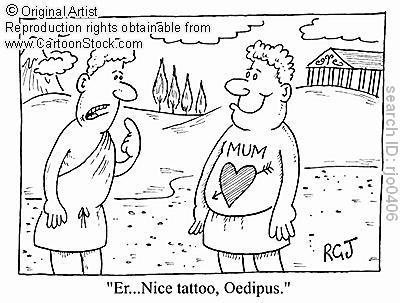 Blindness
Physical- Oedipus blinds himself

Intellectual- Oedipus’ inability to see the truth (ignorance)
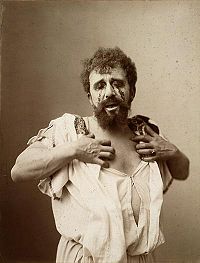 In the beginning Oedipus has perfect physical vision, however he is blind and ignorant to the truth about himself and his past.  He really wants to see and know, but cannot.
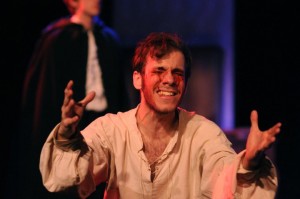 It is obvious that Oedipus would like to overcome his blindness
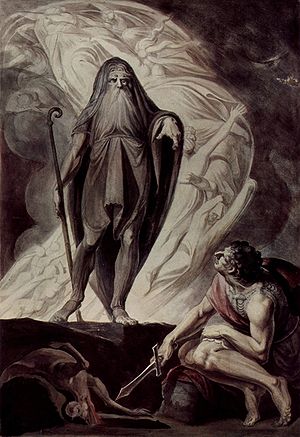 Irony- we are introduced to a physically blind prophet “Teiresias”- but he can see the truth about Oedipus
Oedipus eventually sees the truth (he comes full circle). He can see the truth about his life but does not want to accept his fate.  Now Oedipus blinds himself so he cannot see
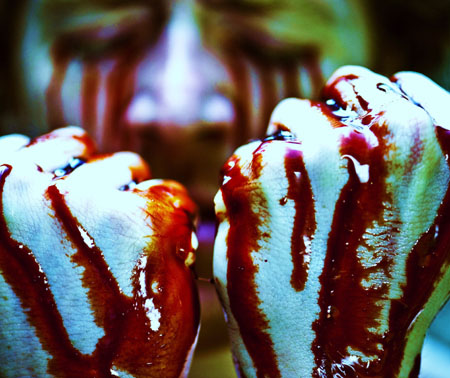 Oedipus is a coward.  He didn’t want to see the truth as he saw it
Willingness to Igonore the truth
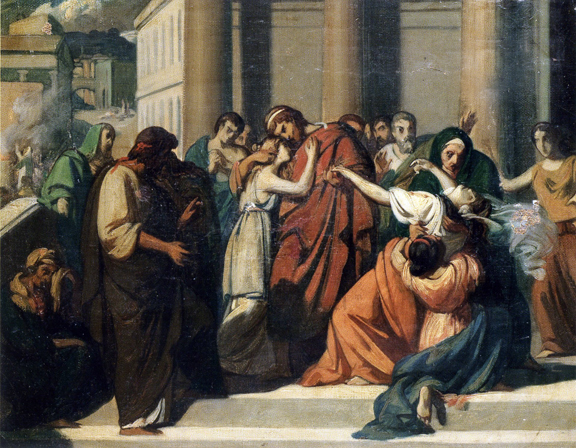 When Jocasta and Oedipus get close to the truth about Laius’ murder, Oedipus hangs onto the hope that he may be innocent
Jocasta says she was told Laius was killed by a group of robbers (strangers), however Oedipus is aware that he killed a man alone in similar circumstances.  This is the moment wherein Oedipus must seek the truth
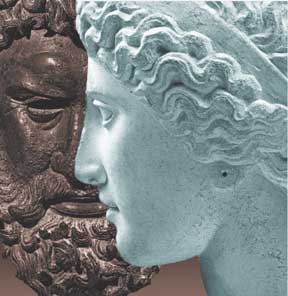 Jocasta and Oedipus react to the servant’s story as history.  Both cannot think what will occur if the servant were wrong
Jocasta tells Oedipus about the similar prophecy of her son and does not recognize the similarities of the story. (Neither Jocasta or Oedipus recognize the truth).
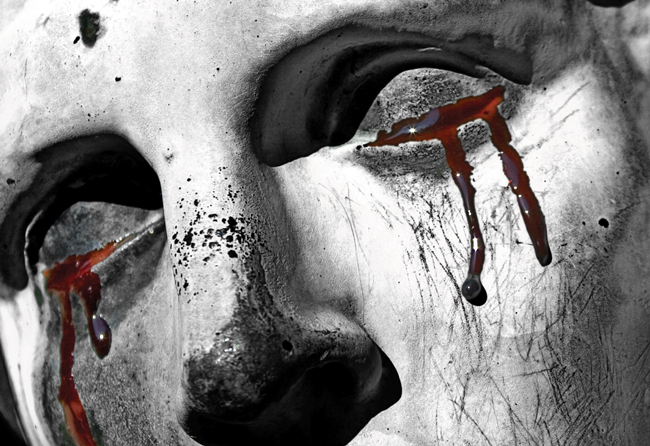 These speeches display tragic irony to the audience; it also shows how desperate Jocasta and Oedipus are to hide the truth.  They look at the circumstances and details of every day life and pretend not to see them
Limits to Free Will
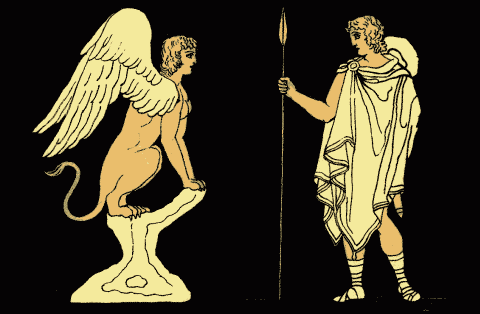 Prophecy is a central part of the play.
1.)Creon returns from the Oracle at Delphi (plague will be lifted if Thebes banishes the Killer of Laius)

2.)Teiresias Prophesies the capture of the one who is both father and brother of his children
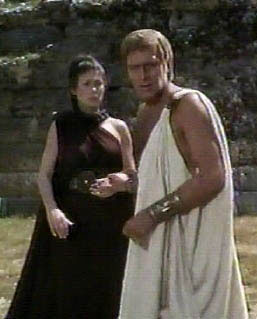 3.)Oedipus tells Jocasta of his prophecy

4.)Jocasta tells Oedipus of her prophecy
Oedipus and Jocasta debate how much prophecies should be trusted.  When all the prophecies come true, it appears that one of Sophocles’ aims is to justify the powers of gods and prophets
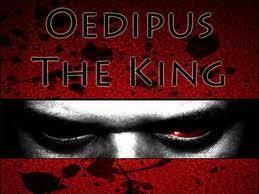 Again, Oedipus’ blindness is shown.  He is foolish to think he can escape the prophecy
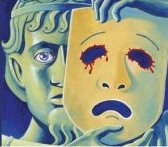 Oedipus wants to flee his fate, but his fate always catches up with him

Oedipus has a tragic flaw (pride)= hubris
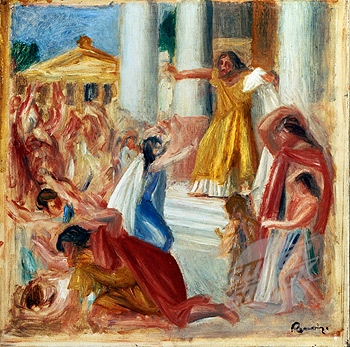 Error and disaster can happen to anyone 

Humans are powerless against fate and gods
Symbols
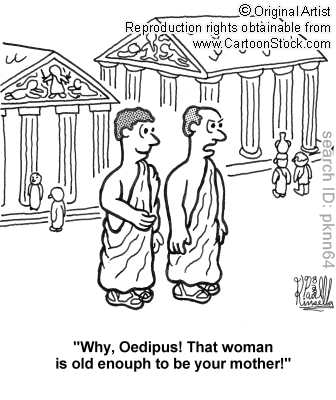 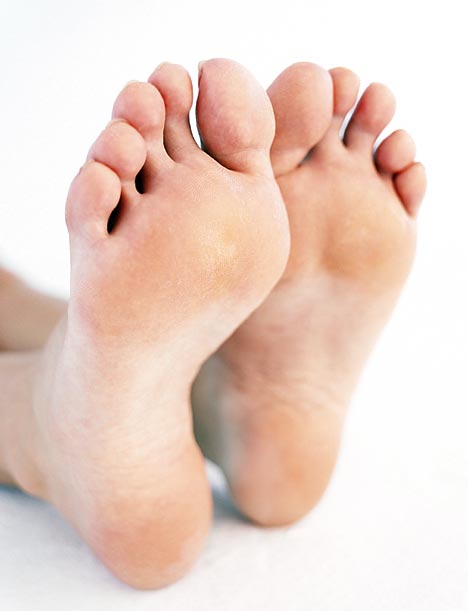 Oedipus’ Swollen Foot
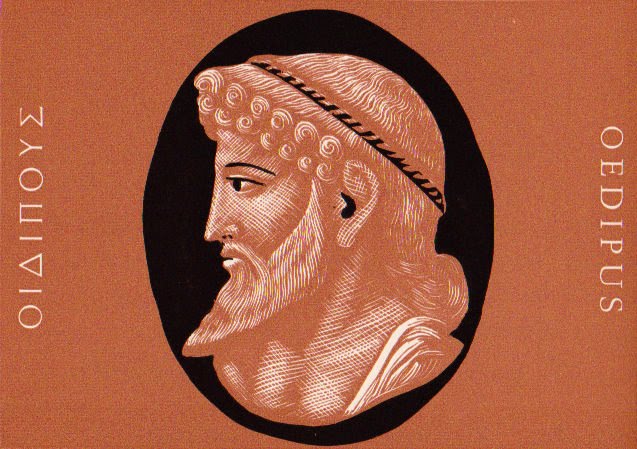 Name came from the fact he was left on the mountains with his ankles pinned together
Injury symbolizes the way fate marked him and set him apart, and the way his movements are confined and constrained since birth
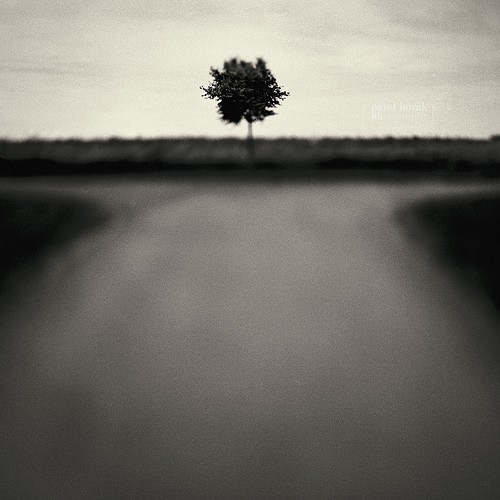 The Three Way Crossroads
Laius was slain at a place where 3 roads meet (symbolizes fate and power of prophecy)

Symbolizes the crucial moment, long before the events of the play, when Oedipus began to fulfill the dreadful prophecy
Crossroads- place where a choice must be made

Symbolize moments where decisions will have         important consequences but where different choices are still possible
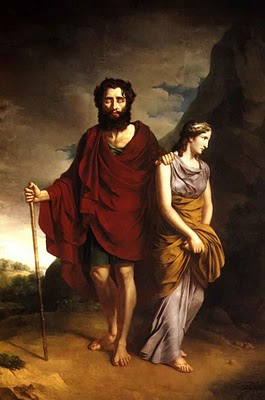 Part of distant past, dimly remembered and at the time Oedipus didn’t realize he was making fateful decision
Motifs
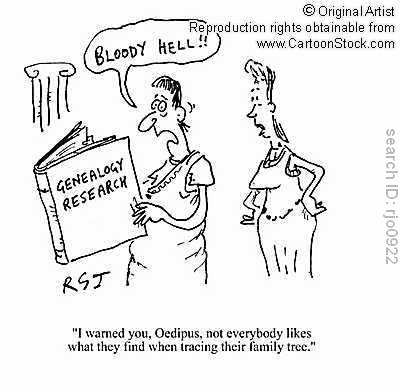 Motifs- recurring structures, contrasts or literary devices that can help to develop the texts’ major themes
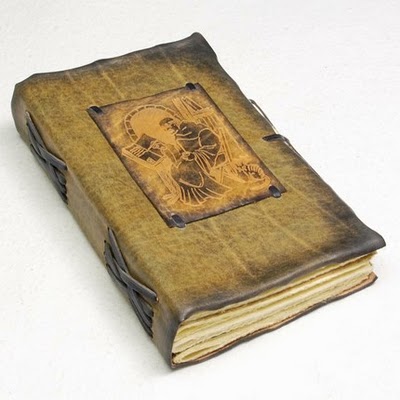 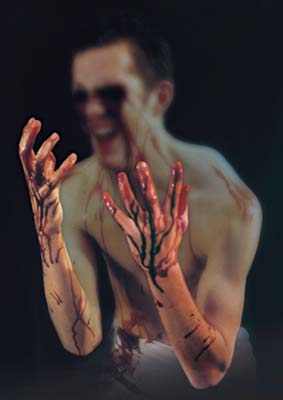 Suicide

Jocasta hangs herself

Oedipus inflicts violence on himself
Sight and Blindness

References to eyesight and vision are frequent in the play

Image of clear vision is used as a metaphor for knowledge and insight

Also references to literal and metaphorical blindness
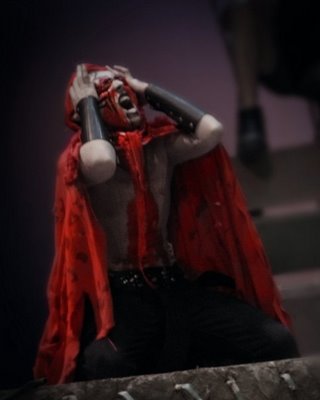 Oedipus has been blind to the truth for years